Federal Policy Opportunities and Risks: What Will the Next Two Years Bring?
Barbara Sard, CBPP
Noëlle Porter, NHLP
Lisa Cylar Barrett, NAACP LDF
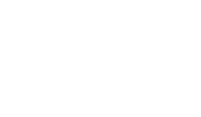 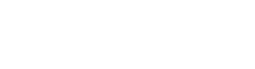 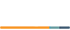 Congress
Budget and Appropriations
Legislation
Agencies
Oversight and administration of federal programs
Regulatory process
Housing Policymaking Overview
[Speaker Notes: CONGRESS:
The lawmaking process can be initiated in either chamber of the Congress: the House of Representatives or the Senate. Revenue-related bills must originate in the House of Representatives. 

Although members of Congress introduce bills and help maneuver legislation through the lawmaking process, congressional staff also play an essential role in the process. Members of Congress have staff in their personal offices, and those who serve as chair or ranking members of committees or subcommittees have separate committee staff as well. Both personal and committee staff have significant input in the legislative process. 

CONGRESS
Budget and Appropriations:
The federal FY runs from October 1 through September 30.
President’s budget request (First Monday in February)
Congressional Budget Resolution – overall framework for spending (e.g., THUD) (April 15th)
Appropriations – in subcommittees including THUD and Ag
HOUSE: Lowey, Price and Granger, Diaz-Balart; SENATE: Shelby, Leahy; Collins, Reed
Priority programs, sufficient funding
Hearings from agencies
Subcommittee drafts  markup
House and Senate negotiate final bills
Typical process sent to President, in recent years a few CRs and omnibus package
Legislation:
Authorizing committees
Key include HFSC (HI and Oversight subs – Waters, Clay, Green; ), Banking (Housing sub – Crapo, Perdue; Brown, Menendez), Ag (both chambers)
Introduction by members (search for co-sponsors)
Committee jurisdiction
HOUSE: Hearings and testimony; reporting out through Rules (full process – needs 218) or Suspension (2/3); floor vote
SENATE: Consideration; indefinite debate; floor vote
Conference
AGENCIES
HUD is the federal government’s primary affordable housing agency. The agency administers programs that provide rental and homeownership units that are affordable to low income, very low income, and extremely low income (ELI) households. HUD also manages grants for community development activities and plays a vital role in the administration’s efforts to strengthen the housing market.

FHFA regulates the Federal National Mortgage Association (Fannie Mae) and the Federal Home Loan Mortgage Corporation (Freddie Mac), which are both GSEs. It also regulates the Federal Home Loan Banks to ensure there is sufficient funding for housing finance and community investments.

The USDA RHS administers programs that provide affordable rental and homeownership opportunities in rural areas of the country. RHS affordable housing programs provide grants, loans, and direct funding for rental housing operations and development. 

The Department of the Treasury administers several housing and community development programs including the Low Income Housing Tax Credit (LIHTC) program, the Making Home Affordable program, the Hardest Hit Fund, and Community Development Financial Institutions (CDFI). 

A few others: DOJ (VAWA), VA (HUD-VASH)

Oversight:
Enforcement of existing laws
Development of policy and program implementation

Regulatory process:
Congress passes legislation and the president, by signing that legislation, turns it into a law. Usually, these laws spell out the general intent of Congress but do not include all of the technical details essential to putting Congress’ wishes into practice. Regulations add those details and usually present the law’s requirements in language that is easier to understand. 

Before HUD can publish a rule for comment or publish an interim rule, HUD must submit the rule to HUD’s Congressional authorizing committees for approval

Proposed regulation
OIRA clearance from OMB
Notice of proposed rulemaking  Public comment
Final regulations
Once the comment period on a proposed rule is closed, HUD must consider all comments and may make changes based on them. Once those changes are complete, and after another review by OIRA, HUD publishes a final rule in the Federal Register]
Opportunities for More Funding and Policy Improvements
Barbara Sard, CBPP
For 2019, Congress rejected Trump Administration’s proposed HUD cuts and increased program funding by nearly 2 percent above substantial 2018 increases
For 2020, Congress likely again to reject Trump proposals, though will require increase in Budget Control Act caps
House may prioritize significant increase in funding for low-income housing programs
Public housing capital $ as part of possible Infrastructure bill
More vouchers and public housing $ through regular appropriations
Funding Prospects
[Speaker Notes: 2% is nominal]
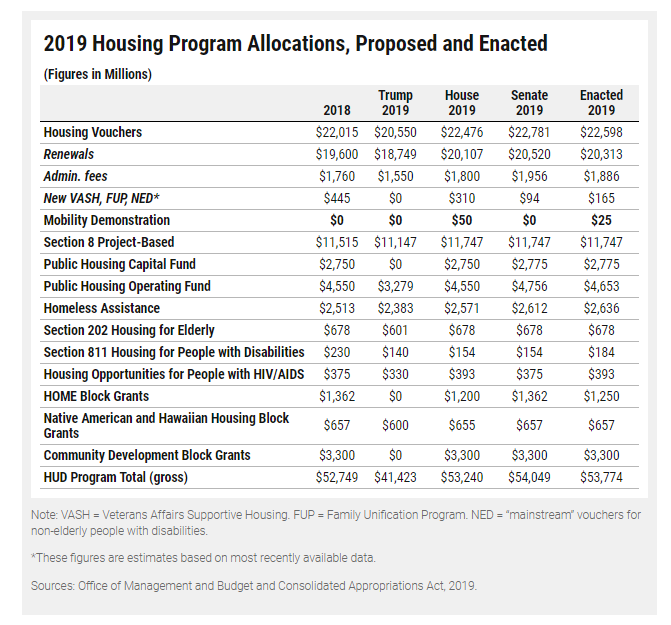 5
Likely “Message” Proposals/Foundation for 2021
Major expansion of National Housing Trust Fund (Warren)
New Renters’ Tax Credit (Harris, Booker, and possibly other)
Substantial number of new housing vouchers
For families with children who are homeless or unstably housed in areas of concentrated poverty 
Veterans “entitlement”
End homelessness
Legislative Opportunities
[Speaker Notes: Note possible “downpayment” on HCVs for kids in FY2020]
Possible Successes in this Congress
Infrastructure bill with major public housing increase
Crisis assistance (including eviction defense $)
HCV policies to promote mobility/fair housing
Reducing barriers for people with criminal justice involvement/substance use
Vouchers for young adults exiting foster care
Affordable Housing Task Force (impacts of lack of affordable housing on other sectors)
HCV non-discrimination obligation in GSE reform
Legislative Opportunities cont’d
Implementation of HCV Mobility Demonstration
Rulemaking
HOTMA rent policy and asset limits – all programs
HOTMA HCV changes
Project-based vouchers
Inspections
Manufactured housing
Family Self-Sufficiency program
Implementation of Small PHA provisions, sec. 38 of S. 2155 (P.L. 115-174)
MTW and RAD expansions -- Noelle
HUD Opportunities (and Risks)
Policy Risks
Noelle Porter, NHLP
Lisa Cylar Barrett, NAACP LDF
Expansion of RAD
Public housing is a critical component of the federal solution to our country’s affordable housing needs, and yet we have more than $50 billion in outstanding capital repairs
RAD has provided some relief through its conversions, but there are problems with the program’s implementation
Congress needs to exercise its oversight to encourage HUD to take a more proactive approach to protecting tenants’ rights in the conversion process
It may be time to place guardrails on the program in statute
HUD policies that reduce the number of PH Units
Recent notice making it easier for PHAs to meet demolition/disposition standards
Lack of tenant protections and preservation requirements
Loss of Public Housing Stock
[Speaker Notes: RAD
HUD’s current definition of success for the RAD program is developer-focused without considering metrics of the impact of the program on tenants, the quality of the housing, and future preservation of properties as affordable housing
To date, RAD conversions have often been detrimental for low-income tenants
Tenants experience discrimination
We have seen explicit violations of fair housing and civil rights laws and HUD must more clearly educate owners and hold them accountable to their obligations under the law
Tenants are often displaced
Transfer of assistance requirements for the demo are vague and tenants have raised significant fair housing and accessibility concerns when presented with such transfers  
Some PHAs are unfamiliar with choice mobility policies and fail to inform residents of their rights
Owners frequently fail to accommodate tenants’ requests or needs
Tenants do not receive adequate education on the program
Relocations have been problematic
Residents are often denied their rights to appropriate grievance procedures
Tenants often face resistance when organizing
HUD has failed to collect house rules from many owners
Owners often screen tenants out post-conversion resulting in housing instability and homelessness among the poorest families
Tenants are often re-screened for eligibility after conversion despite protections included in the demonstration
Conversion plans lack transparency
Many properties have continued poor conditions after conversion
RAD was conceived to respond to dilapidated housing and serious repair needs but many properties are converting without undergoing significant repairs
With the nature of the tax credits involved in most of the conversion deals, the “affordability” levels of the units themselves are changing
Public housing was suited for poor families, people with disabilities, seniors
Tax credits target higher income families
Any exceptions to 1:1 unit replacement rules are at odds with the preservation goals of the program]
Congress needs to exercise its oversight to place checks on HUD’s expansion of the MTW demonstration 
Recent expansion to 100 additional agencies. Newly added agencies have broad discretion to implement a number of harmful waivers without HUD approval
Expansion of MTW Program
[Speaker Notes: MTW
HUD’s recent Operations Notice and the waivers it will make available to participating PHAs are inconsistent with the original goals of the program
The safe harbors and exemptions allowable do not sufficiently protect tenants
Resident’s voices have been shut out of the MTW planning process
HUD has not closely monitored PHA’s statutory requirements, and MTW PHAs serve significantly fewer families than they did prior to MTW status designation
Congress should require compliance with the requirements in order to participate in the expansion]
The proposed rule would change the public charge test to examine whether an applicant uses or receives, or is likely to use or receive, one or more public benefits, including non-cash benefits, such as certain federal housing assistance
Explicitly includes three federal housing programs: Section 8 Housing Choice Voucher Program, Project-Based Section 8 Rental Assistance (including Section 8 Moderate Rehabilitation), and Public Housing
Public Charge Rule Change
[Speaker Notes: Immigrants and their families may be forced to choose between receiving critical benefits and risking their ability to enter or stay in the United States
The proposed rule will force noncitizens to choose between accessing benefits for which they are eligible and maintaining their immigration status, directly impacting thousands of immigrant families’ access to housing and other lifeline assistance programs. The chilling effect of the rule cannot be underestimated. Because the proposed rule changes long-standing federal policy and has created confusion over the extent of its reach, we are already hearing about immigrants and their families foregoing critical assistance. This means family budgets will be tightened, directly impacting the amount of money a family has for housing. The rule could place millions of immigrants at risk of homelessness.
The rule would primarily affect noncitizens who are applying for lawful permanent resident status (a green card), individuals seeking an extension of or changes to their non-immigrant status, and immigrants seeking admission into the U.S. Some immigrants will not be subject to the public charge test. These include refugees, asylees, survivors of trafficking and other serious crimes, self-petitioners under the Violence Against Women Act, special immigrant juveniles, certain people who have been paroled into the U.S., as well as lawful permanent residents applying for U.S. citizenship. 
The proposed rule will not consider whether an applicant’s children, including both immigrant and U.S. citizen children, have ever sought, received, or used public benefits. The test only looks at the applicant’s personal use of these benefits —children’s use of these benefits will not be counted against their parents. However, if a child is applying for status themselves, any subsidy they receive would be weighed against them in a public charge test. 
However, certain immigrants who currently receive or are eligible to receive public housing and Section 8 subsidies (such as parolees) would be subject to the public charge test, if they apply for a green card.]
Rollback of the Affirmatively Furthering Fair Housing (AFFH) Rule
 January 5, 2018, HUD, issued a notice, extending compliance with the Affirmatively Furthering Fair Housing Rule (AFFH) until October 31, 2020.
May 8, 2018 lawsuit filed against HUD regarding Suspension of AFFH Rule 
May 2018 – HUD reverses suspension of AFFH Rule but withdraws the AFFH Assessment Tool
August 16, 2018 – HUD issued an Advanced Notice of Proposed Rulemaking (ANPR) entitled “Affirmatively Furthering Fair Housing: Streamlining and Enhancements” 
Comments on the ANPR were due:  October 15, 2018, approximately  1568 comments were submitted
Fair Housing Risks
[Speaker Notes: Broad attack on Fair Housing and Lending programs and policies]
Rollback of Disparate Impact Rule 
June 20, 2018 - HUD issued an ANPR entitled “Reconsideration of HUD’s Implementation of the Fair Housing Act’s Disparate Impact Standard”
Comments on the ANPR were due:  August 20, 2018, approximately 1,923 comments were submitted
Proposed Rule sent to OMB February 1st 
Posting of Proposed Rule expected in the next few weeks
Fair Housing Risks (Cont’d)
[Speaker Notes: Broad attack on Fair Housing and Lending programs and policies]
Proposed restructuring of the Community Reinvestment Act
September 5, 2018 – Treasury posted an ANPR entitled “Reforming the Community Reinvestment Act Regulatory Framework”
Comments on the ANPR were due:  November 19, 2018, approximately 1,584 comments were submitted
Fair Housing Risks (Cont’d)
Newly confirmed head of FHFA  prior statements calling for an end to Fannie and Freddie’s low income loan programs
Suggested/planned removal of “free from discrimination” from HUD mission statement
Funding/Appropriations cuts 
Under-resourced Department of Housing and Urban Development
Proposed legislation which seeks to enhance civil rights protections but are opening civil rights statutes in a hostile environment 
Algorithmic discrimination
Fair Housing Risks (Cont’d)
[Speaker Notes: “ f]
Looking to 2021 and Beyond: Laying the Foundation for Substantial Progress
Discussion moderated by Deborah Thrope, NHLP
Call your representatives in response to proposed policies that harm tenants (note LSC restrictions).
Sign on to regulatory comments and other letters to HUD (i.e. disparate impact rule, HOTMA implementation).
Provide examples from the field that NHLP and our D.C. partners can use when talking to policy makers.
Litigation opportunities (i.e. interpretation of voucher statute, fair housing and use of criminal records).
Engage in working groups to provide policy recommendations in a number of areas (i.e. RAD, MTW)
How HJN Partners Can Contribute